Krisinformation på goteborg.se
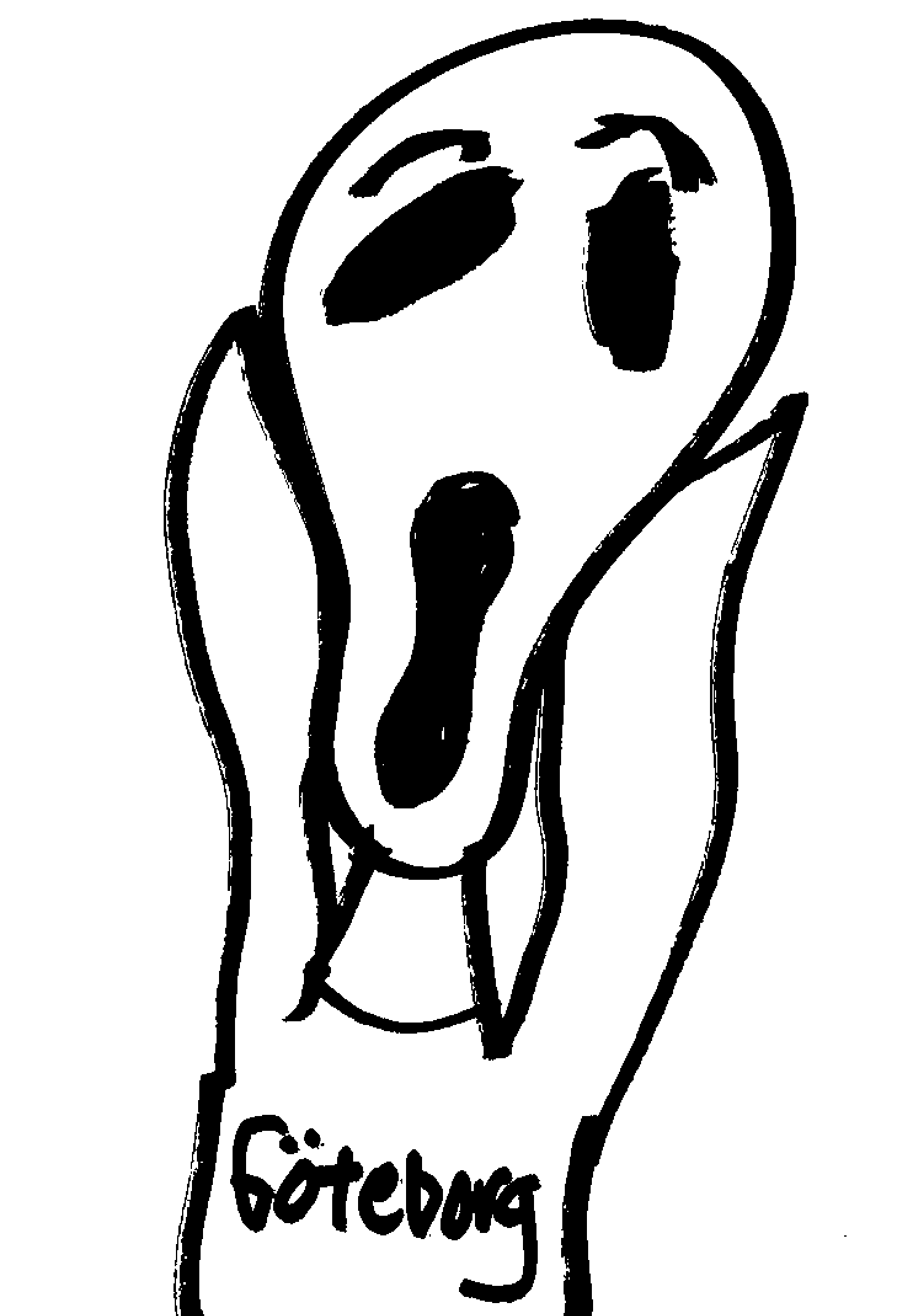 Ingen panik! Vem gör vad, när och hur.
Goteborg.se-mötet 23 maj 2014
Niina Jurvelin
20 maj 2014
Krisinformation på goteborg.se
Initieras av stadens krisorganisation när krisen är ett faktum
Webbenheten har beredskap kl 16.30-8.00 vardagar samt hela helgen. Innebär att vi kan kallas in av jourhavande stadsdirektör/kommunikationsavd SLK vid kris
Uppdrag: publicera krisinformation på goteborg.se samt facebook.se/goteborgsstad under tiden krisen pågår
20 maj 2014
Krisportletten
Krisportletten är det verktyg vi har för att kunna visa krisinformation eller viktigt meddelande globalt på webbplatsen (det vill säga på alla sidor).
Administreras och hanteras av webbenheten.
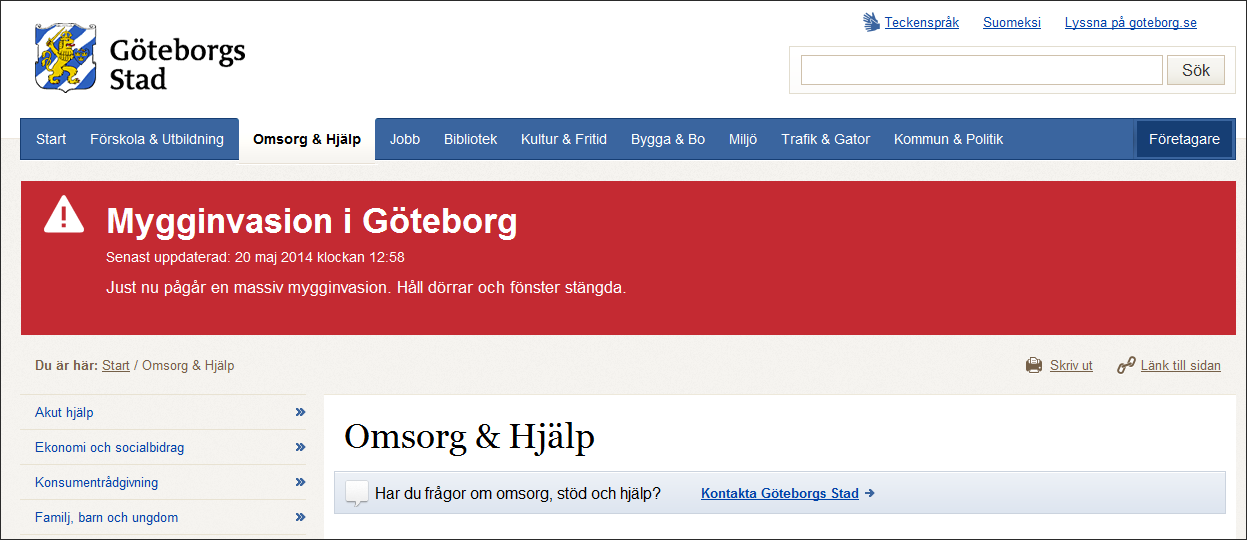 20 maj 2014
När det inte är ”kris”, men du behöver publicera akut på startsidan
Alla har tillgång till att publicera akuta händelser, efter kontorstid på startsidan på goteborg.se som aktuelltlänk.
Före 16.30: mejla redaktionsmejlen eller ring 031-365 00 00. 
Efter 16.30: lägg upp din aktuelltlänk, mejla redaktionen@goteborg.se och meddela att och vad du publicerat.
Vissa förvaltningar, TK och Kretslopp och vatten, får publicera aktuelltpuffar vid akuta händelser utanför kontorstid. Mallar finns färdigt.
20 maj 2014